D-Wave UpdateSOS20 Conference
René Copeland (rcopeland@dwavesys.com) 
Director of Government Sales
March 23, 2016
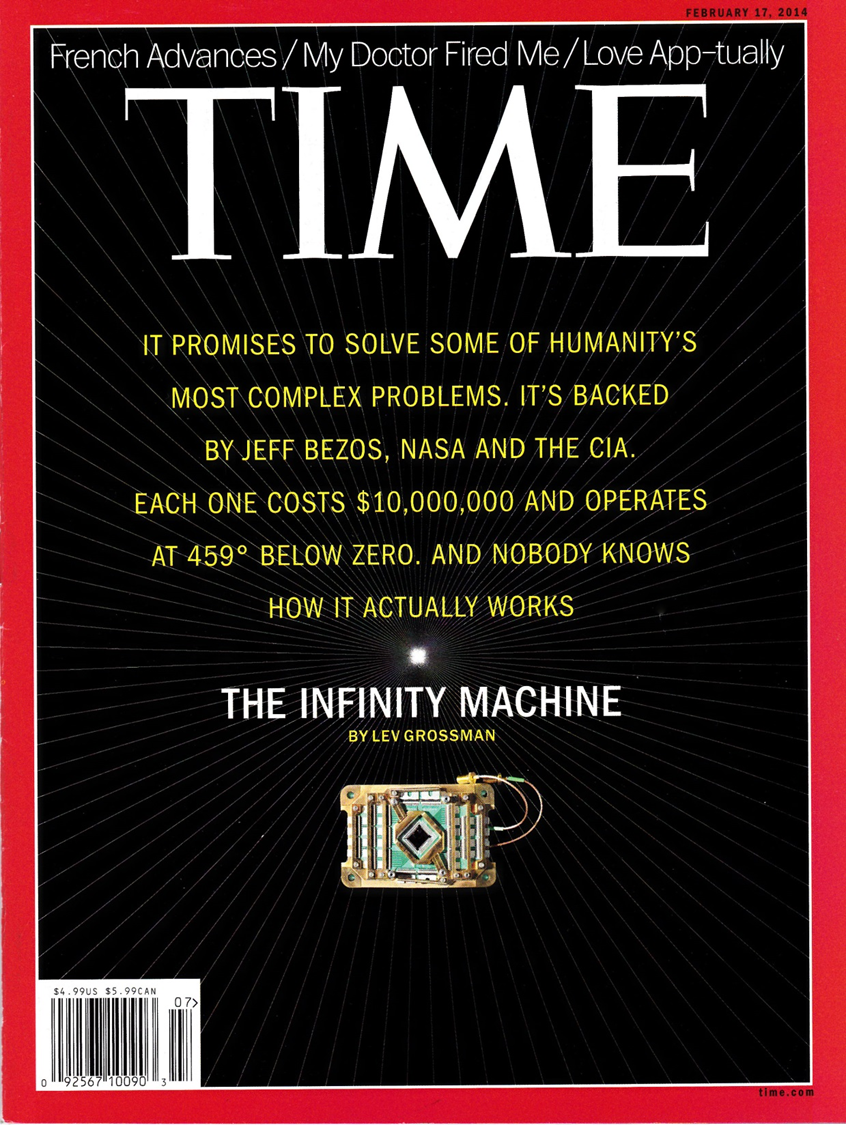 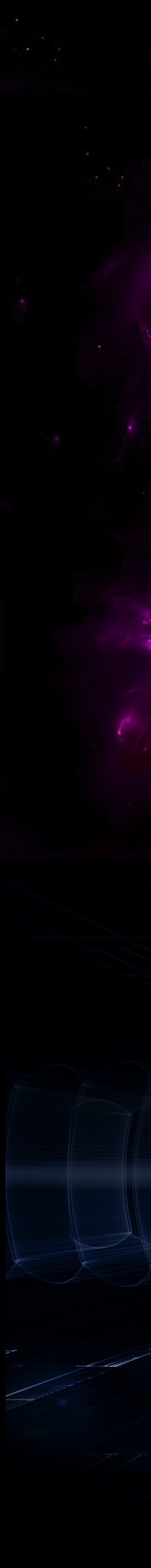 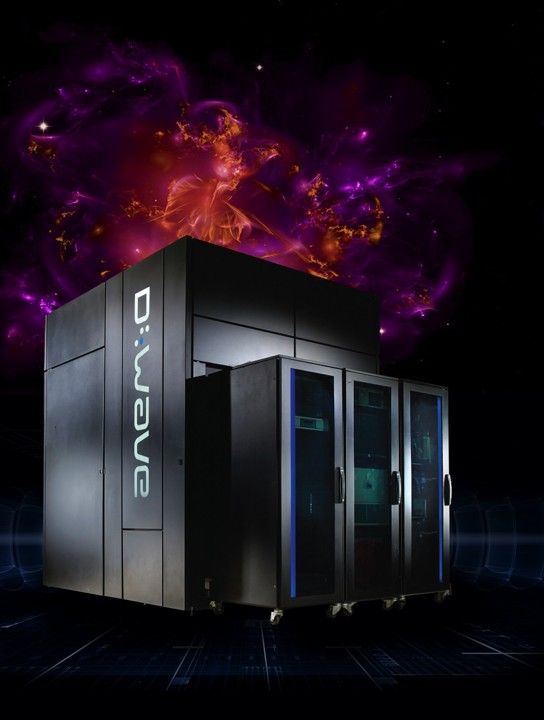 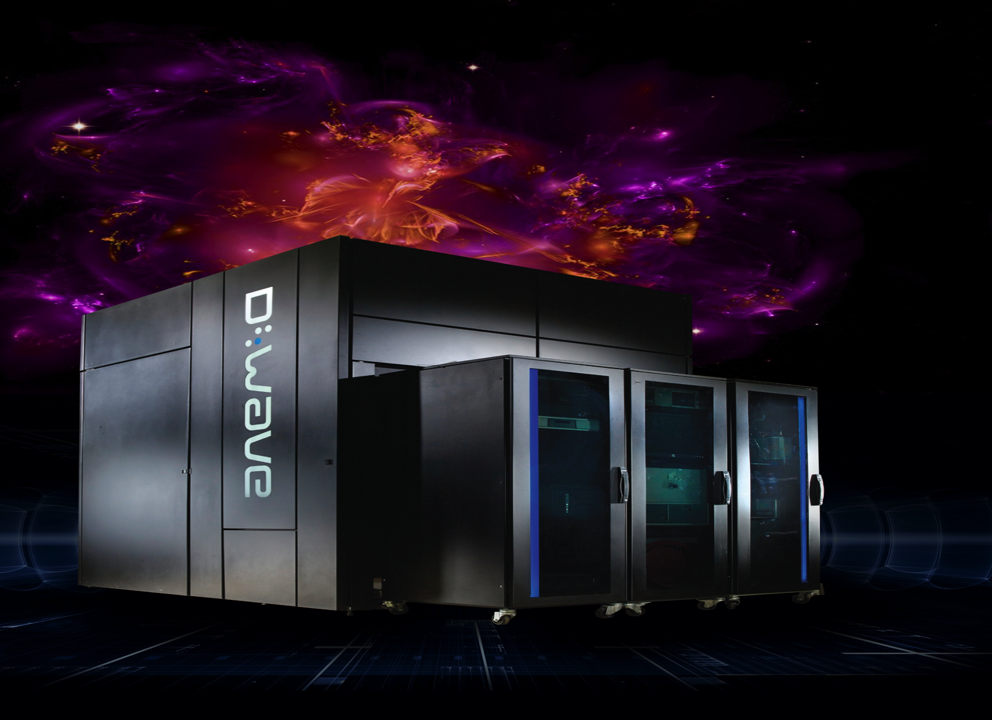 The D-Wave 2X
Founded in 1999
Headquartered in Vancouver, BC
150 people
Three US subsidiaries
European/Asian presence
World’s first commercial quantum computer

Two 1,000 qubit systems installed; one on order
Lockheed/USC
Google/NASA Ames/USRA
Los Alamos National Lab
110 U.S. patents
$174M (CAD) in equity funding raised
70  Peer Reviewed Publications
D-Wave Investors
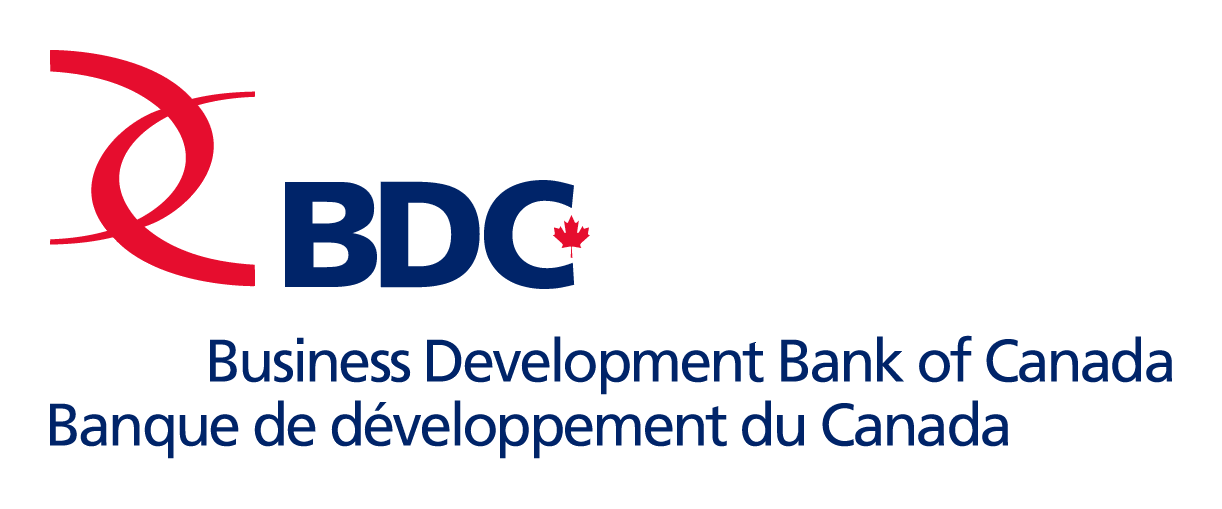 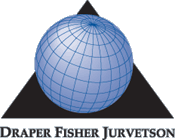 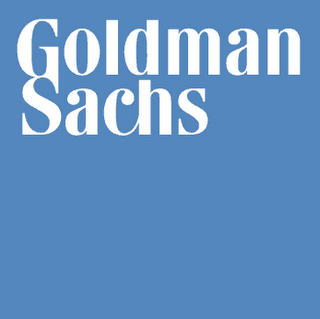 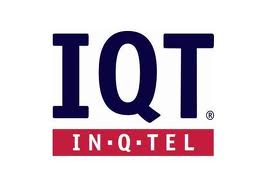 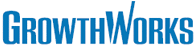 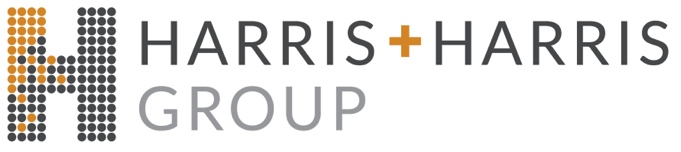 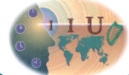 International Investment
and Underwriting
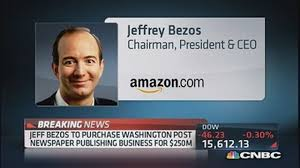 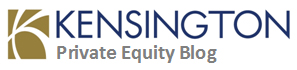 D-Wave Executive Team
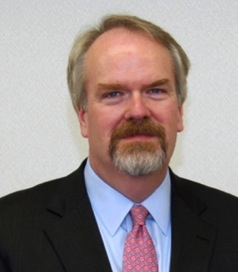 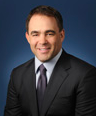 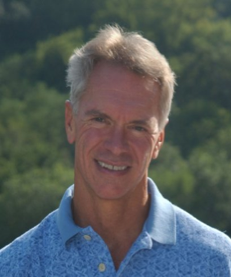 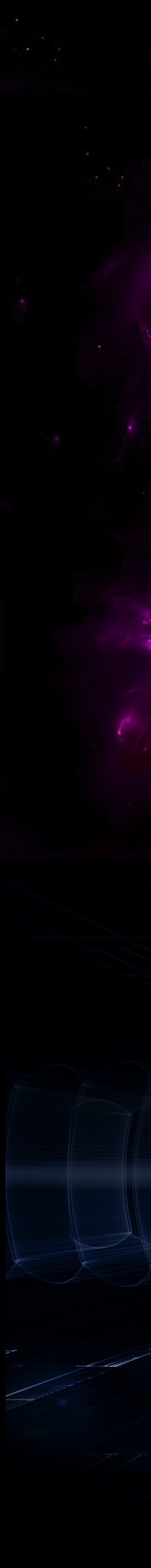 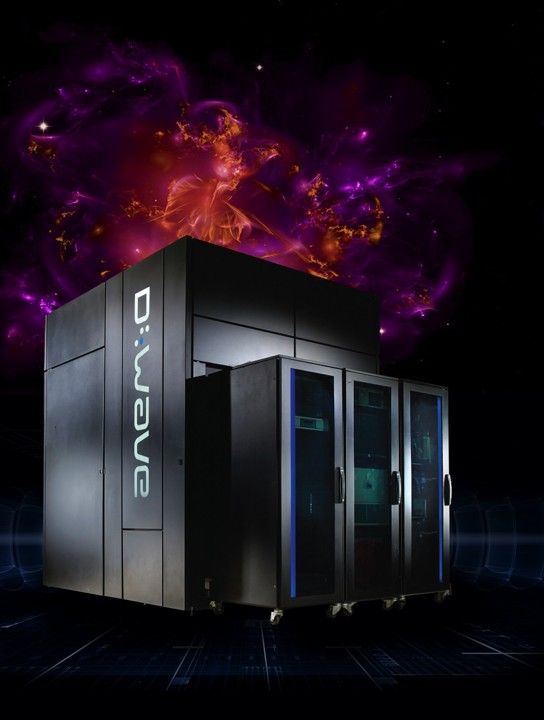 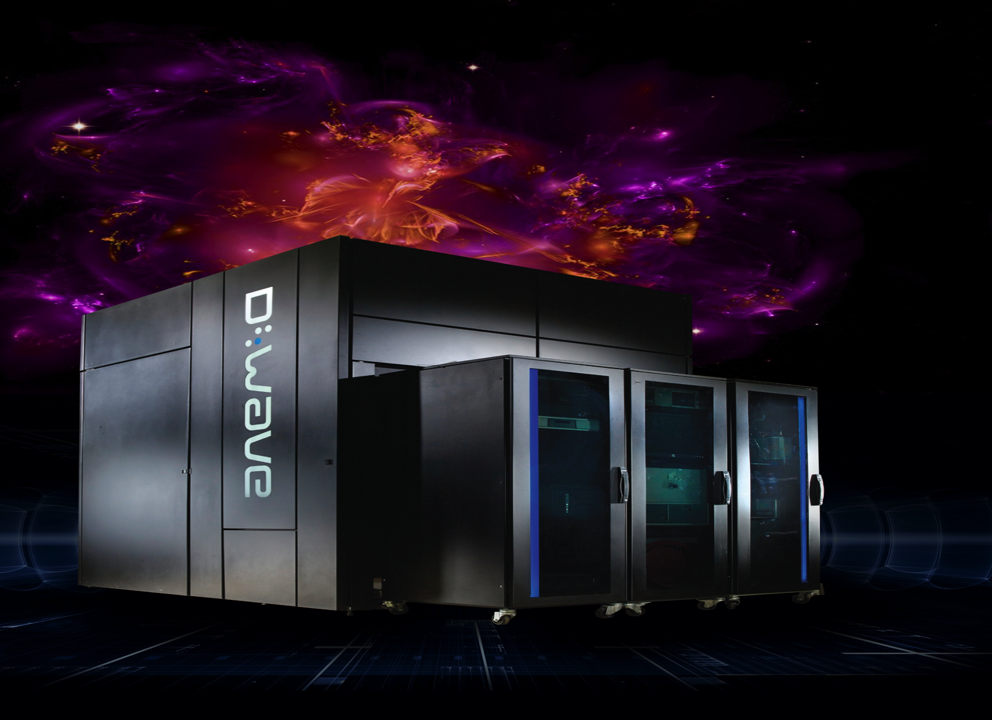 The D-Wave 2X
Processor Environment
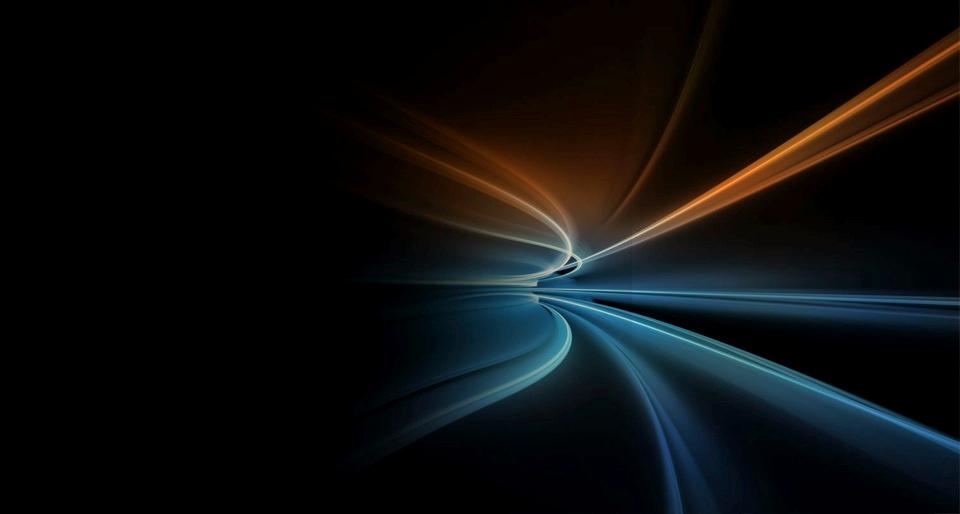 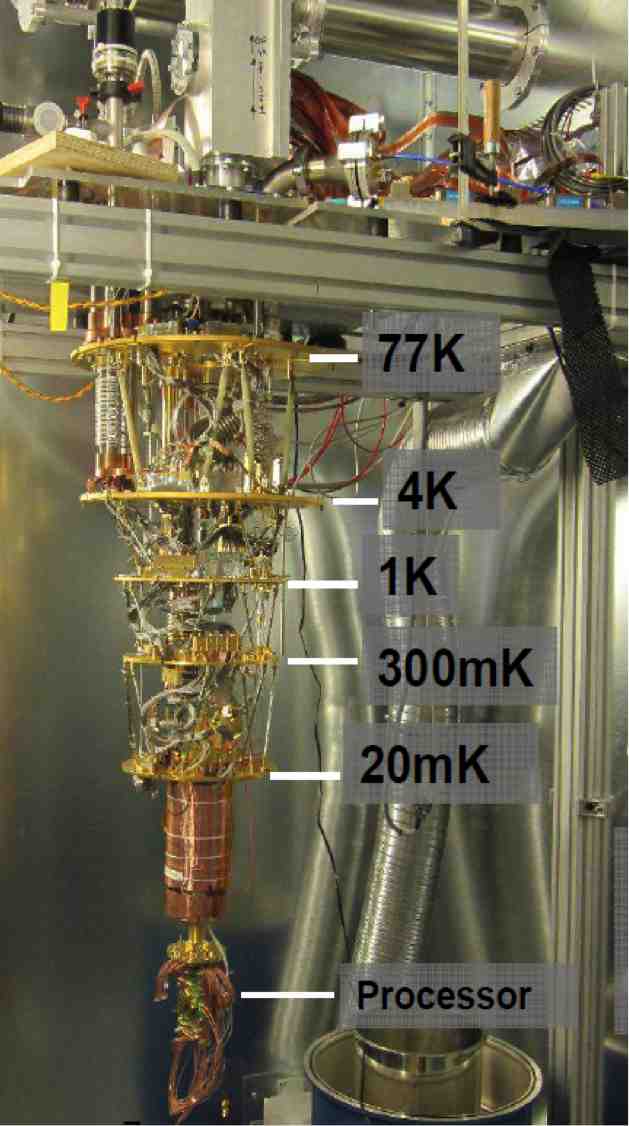 Cooled to 0.012 degrees Kelvin, 150x colder than interstellar space
Shielded to 50,000× less than Earth’s magnetic field
In a high vacuum: pressure is 10 billion times lower than atmospheric pressure
On low-vibration floor
<25 kW total power consumption – for the next few generations
D-Wave Two Quantum Processor
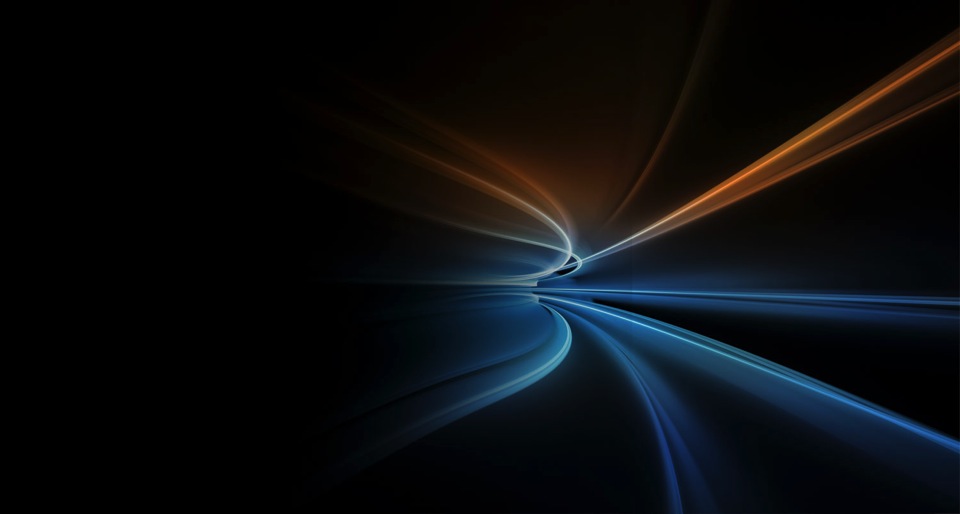 Qubits within red boxes
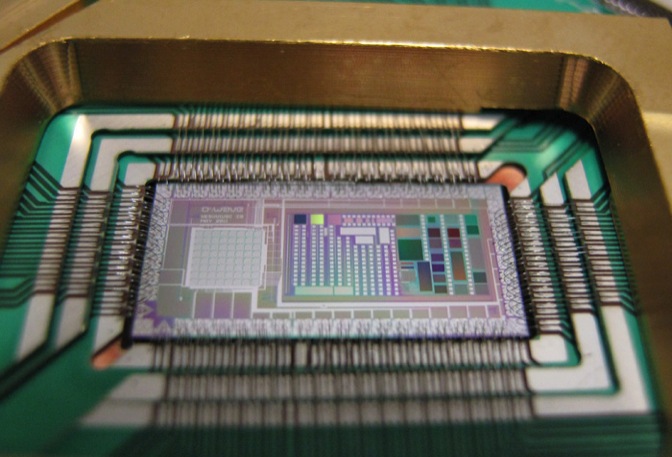 Processing Using D-Wave
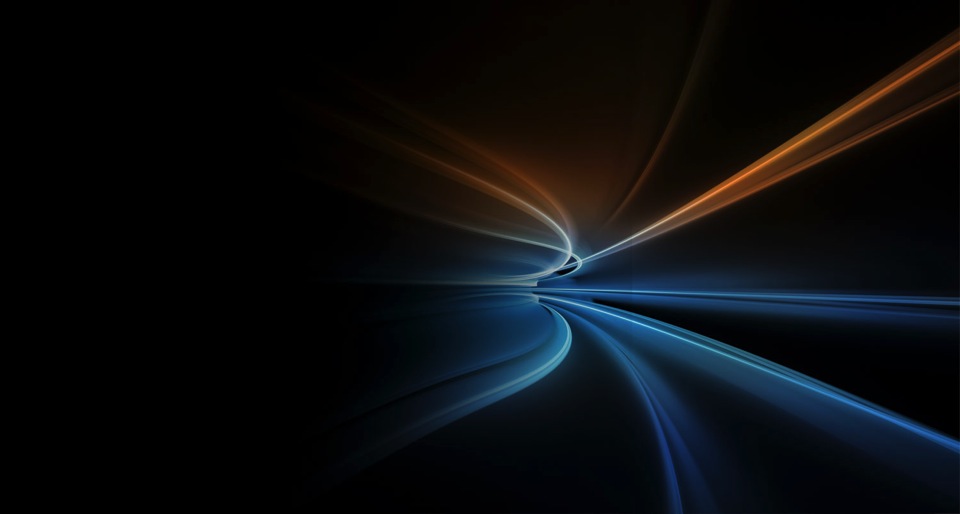 Made from a lattice of superconducting circuits (qubits)
Cooled close to absolute zero to enable quantum effects 
User maps a problem into a search for lowest points in a vast landscape, which correspond to the best possible outcomes
Processor considers all possibilities simultaneously to determine the lowest energy required to form the specified relationships
Those states, seen as the optimal outcomes, are the answers
Qubits within red boxes
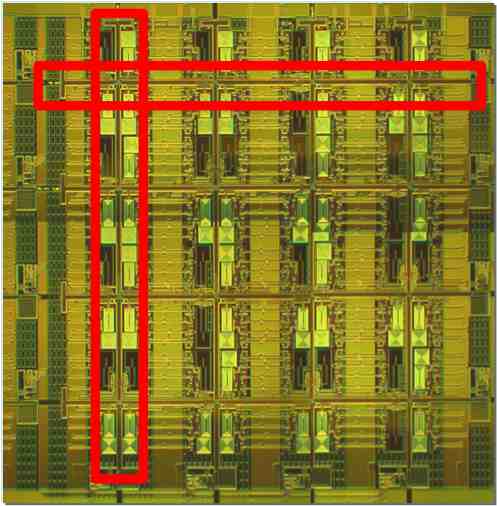 [Speaker Notes: - This is not a Turing machine]
1152 Qubit Chip
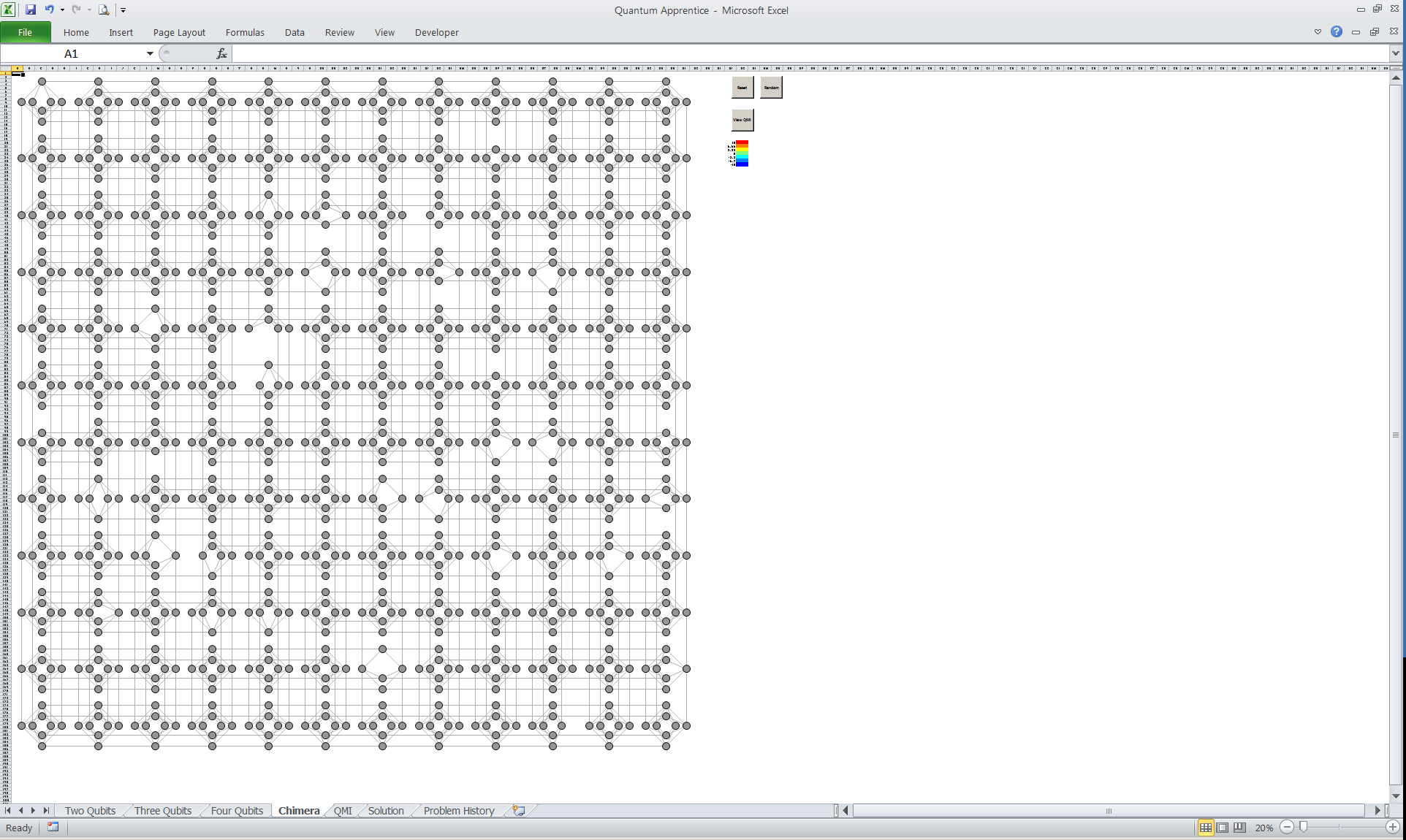 Quantum Effects on D-Wave Systems
Superposition
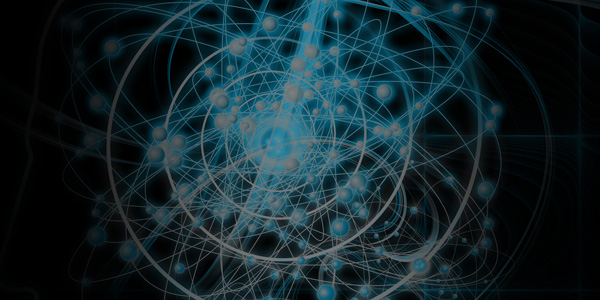 Entanglement
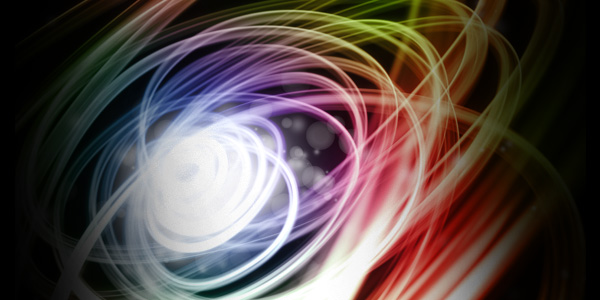 Quantum Tunneling
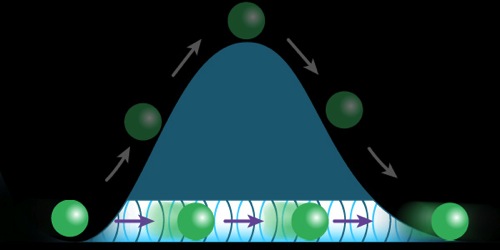 [Speaker Notes: superposition:  the ability of a qubit to hold both of the values 0 and 1 (alternately, -1/1) at the same time
collapses to single value when read out
an N-qb value can hold all 2^N distinct values simultaneously;  i.e., the computational power grows as 2^N
entanglement:  the ability of two non-adjacent objects to maintain the same state
in mapping a problem to hardware, means that two qbs can remain in the same state even though physically separate; as one’s value changes, the other’s will too, without external stimulus
quantum tunneling:  i.e., while searching for the lowest point in a landscape, the ability to “tunnel” from one local minimum to another local minimum, avoiding the intervening “higher ground”]
How it Works
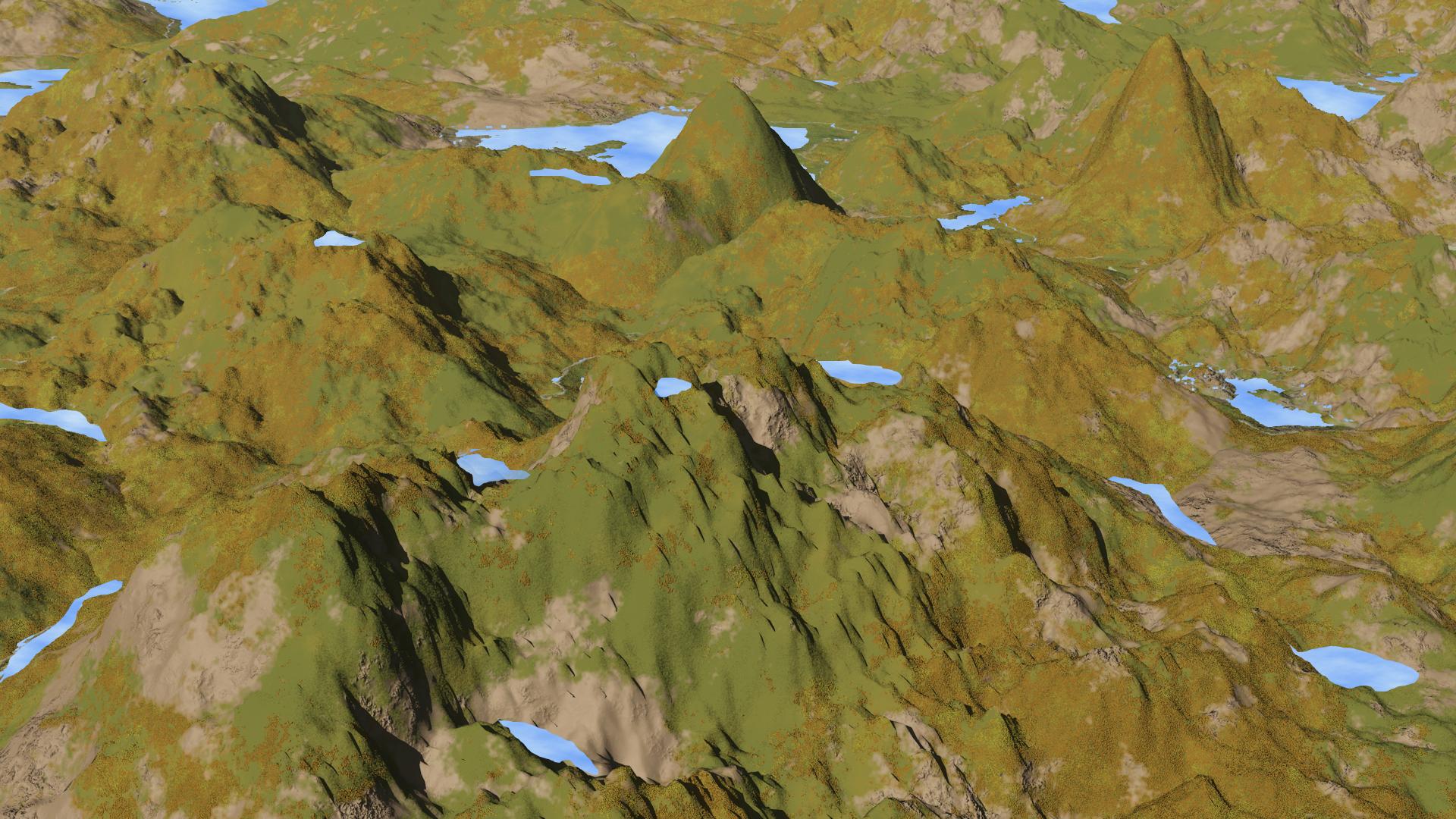 How Does A D-wave Computer Work
User Maps a problem to search for “lowest point in a vast landscape”

System processes an enormous search space ( ex 2^1000 ~=10^300) with one instruction

Processor considers all possibilities simultaneously, finds the lowest energy solutions

Multiple solutions returned to the user, sorted by optimal probability
Mission
To help solve the most challenging problems in the multiverse:

  Optimization

  Machine Learning

  Monte Carlo/Sampling
Machine Learning: Binary Classification
Traditional algorithm recognized car about 84% of the time
Google/D-Wave Qboost algorithm implemented to recognize a car (cars have big shadows!)
“Quantum Classifier” was more accurate (94%) and more efficient
Ported quantum classifier back to traditional computer, more accurate and fewer CPU cycles (less power)!
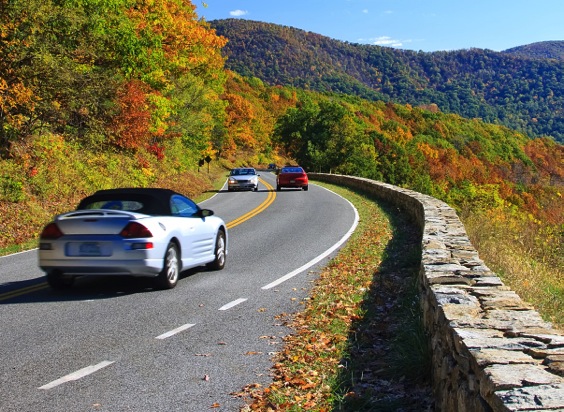 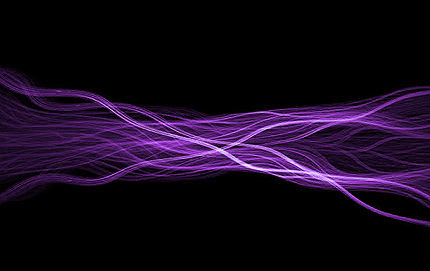 Discrete Combinatorial Optimization BenchmarksMedian Time to Find Best Solution
Timing Benchmark – Smaller is Better
D-WAVE II
The D-Wave Two won’t solve all problems, but for some important problems it does very well
[Speaker Notes: - note that DW advantage should grow as 2^#qb as #qbs grows]
Google Results
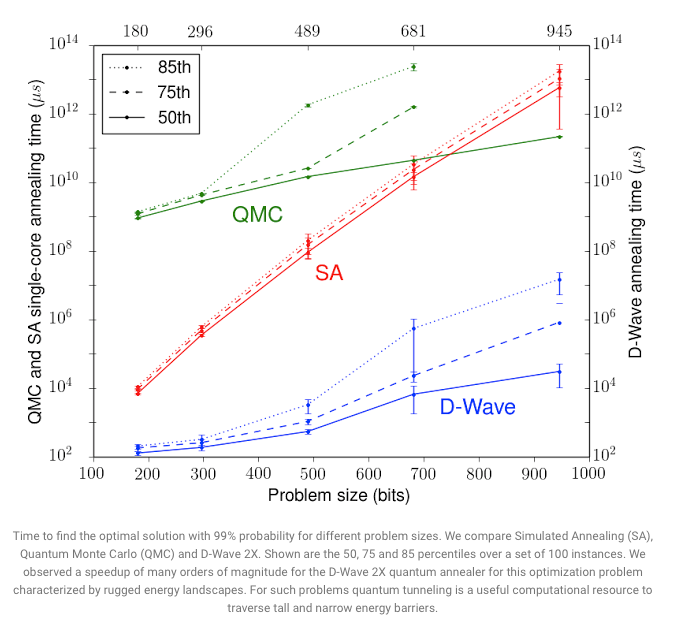 http://googleresearch.blogspot.ca/2015/12/when-can-quantum-annealing-win.html
Roughly 1955 in Classical Computer Time
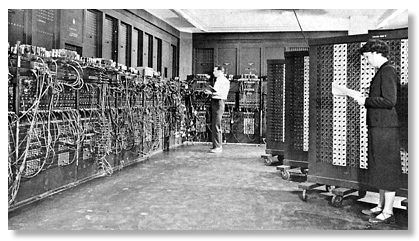 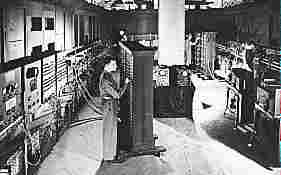 Electronics  April 19, 1965
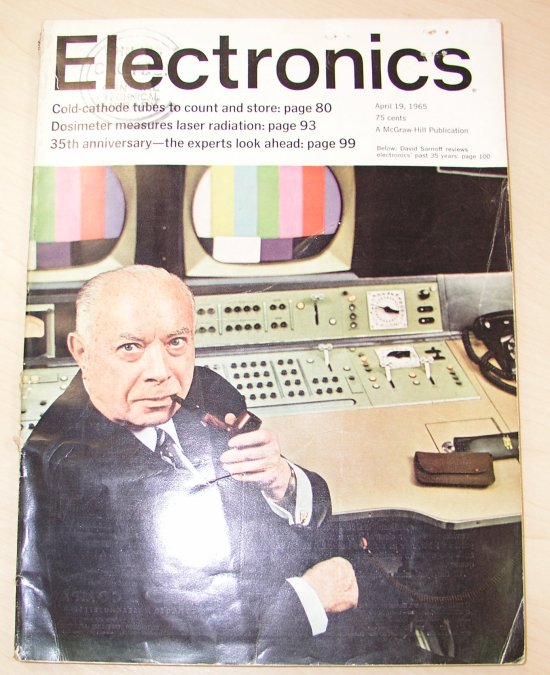 Moore’s Law
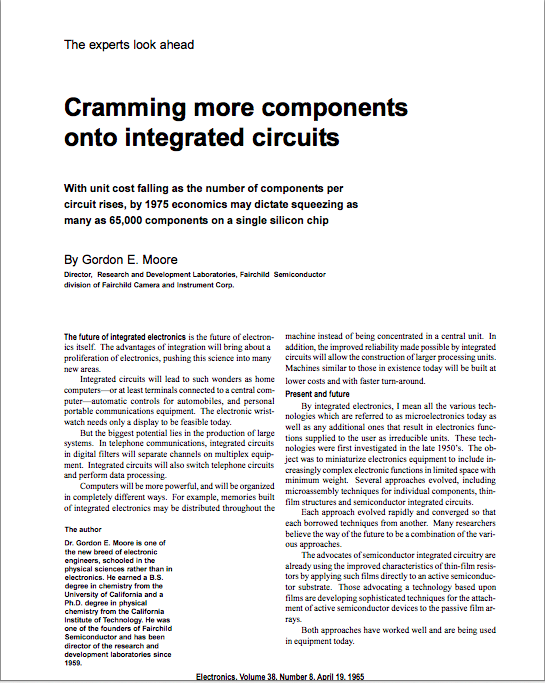 The Moore’s Law Law
There’s a law about Moore’s Law  

“The number of people predicting the death of Moore’s Law doubles every two years.”
Peter Lee, a vice-president at Microsoft Research
D-Wave Technical Progress
10,000



1,000



100



10



1
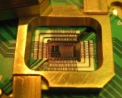 2,000 
qubit
D-Wave One 
   128 qubit
1000 qubit
NumberofQubits
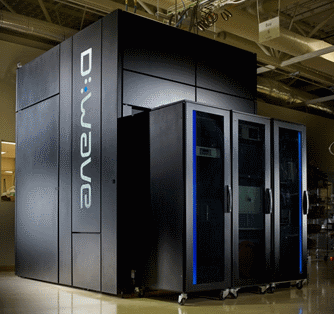 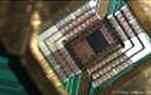 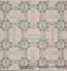 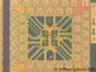 D-Wave Two
512 qubit
28 qubit
16 qubit
4 qubit
2014
2010
2006
2002
René Copeland (rcopeland@dwavesys.com)